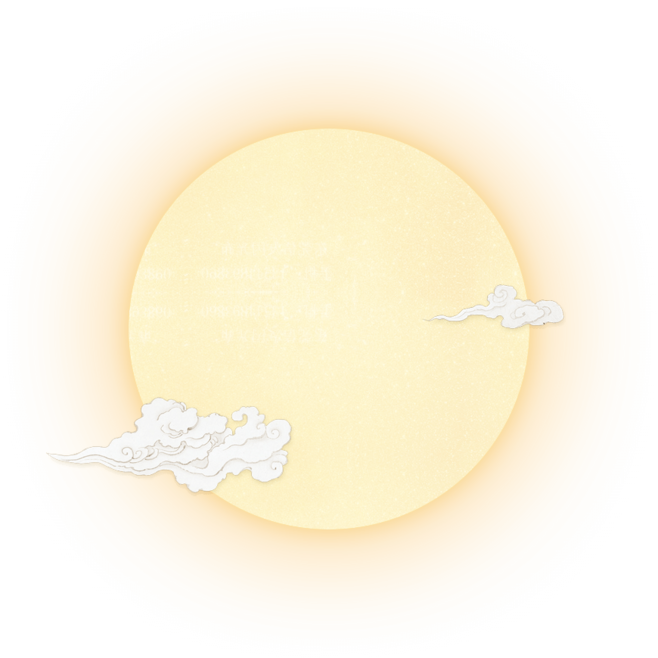 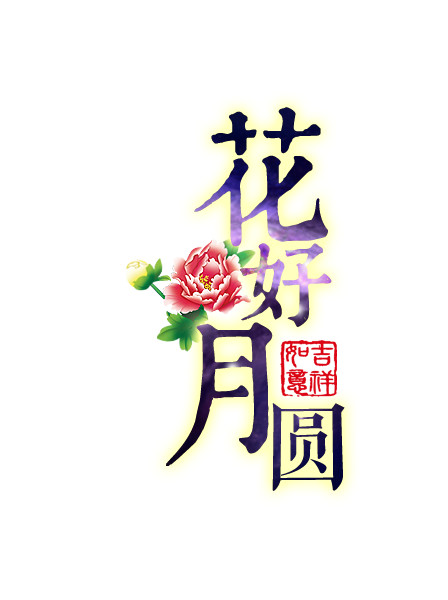 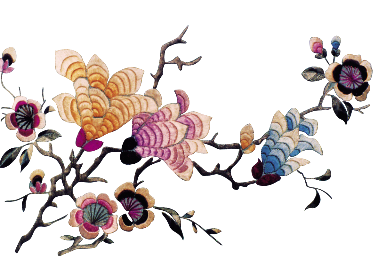 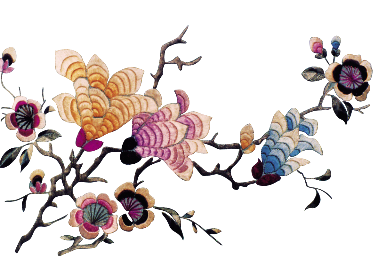 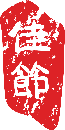 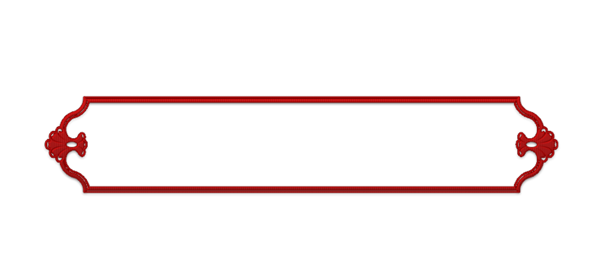 目录
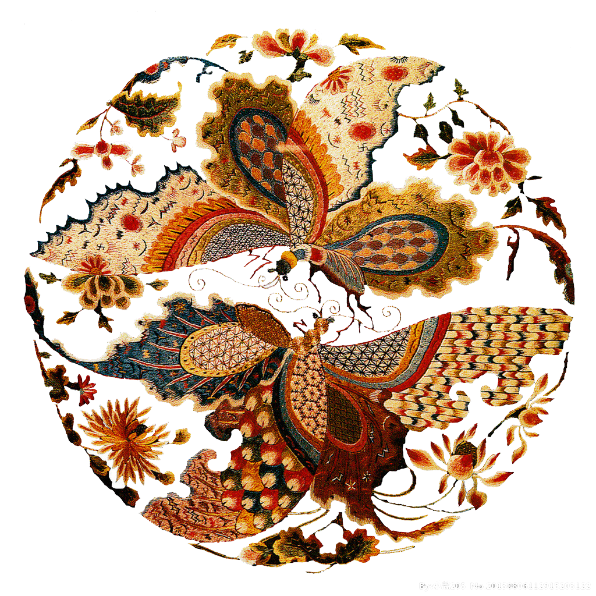 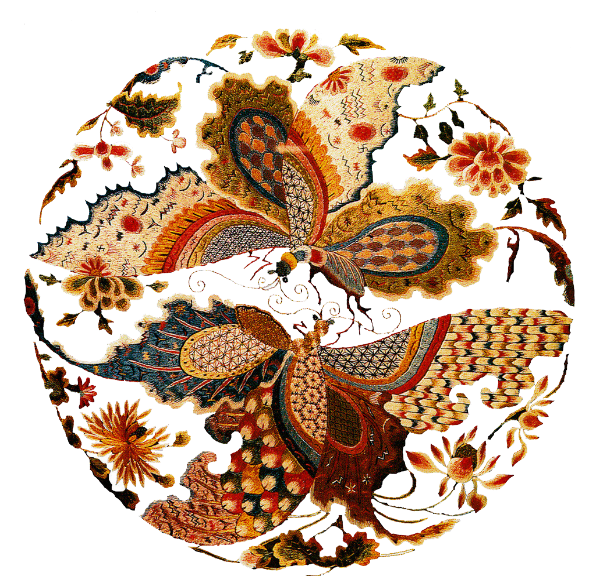 输入标题
输入标题
输入标题
输入标题
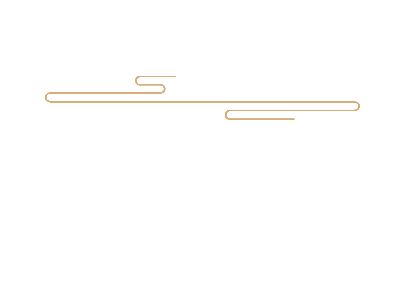 肆
叁
贰
壹
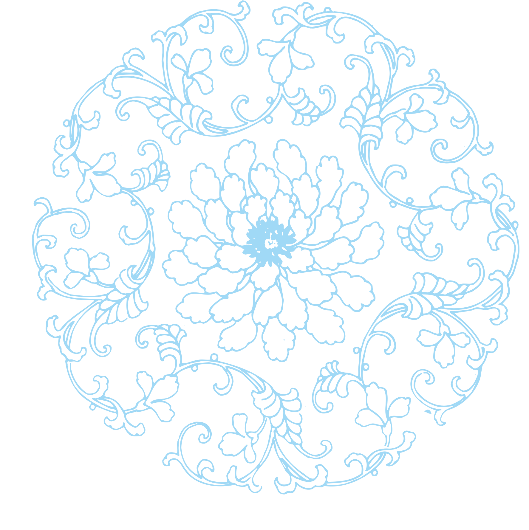 壹
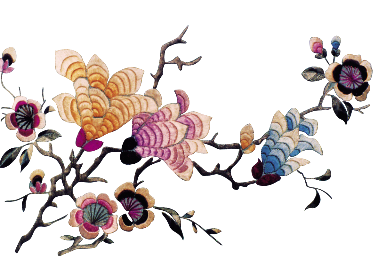 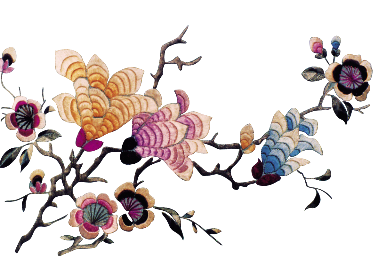 输入标题
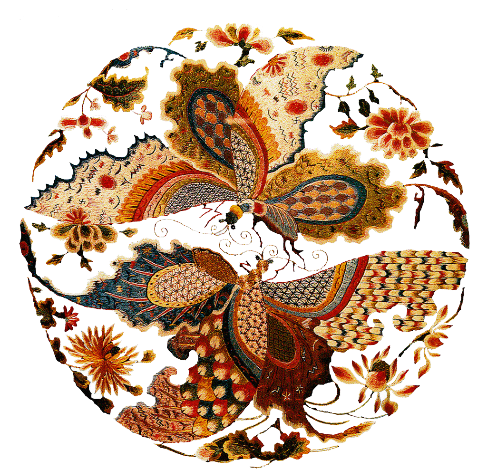 输入需要编辑的内容，内容可以简洁表达，
使用关键词
需要编辑的内容，内容可以简洁表达，
需要编辑的内容，内容可以简洁表达，使用关键词
需要编辑的内容，内容可以简洁表达，
需要编辑的内容，内容可以简洁表达，使用关键词
需要编辑的内容，内容可以简洁表达，使用关键词
输入标题
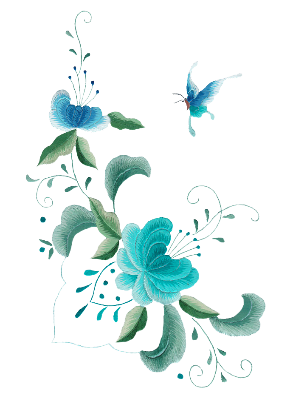 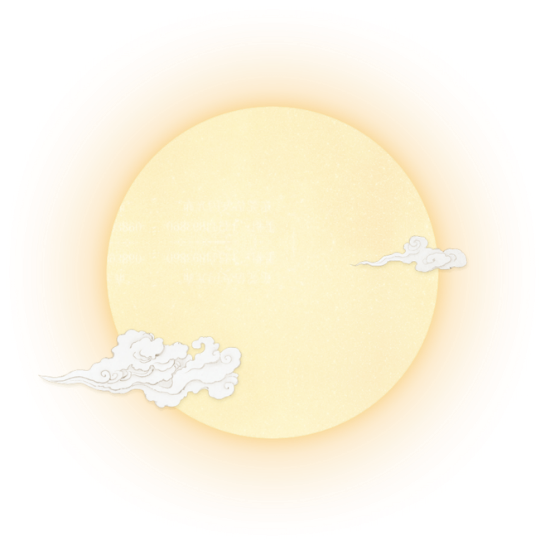 输入需要编辑的内容，内容可以简洁表达，
使用关键词
需要编辑的内容，内容可以简洁表达，
需要编辑的内容，内容可以简洁表达，使用关键词
需要编辑的内容，内容可以简洁表达，
需要编辑的内容，内容可以简洁表达，使用关键词
需要编辑的内容，内容可以简洁表达，使用关键词
输入标题
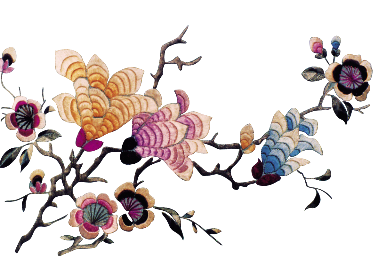 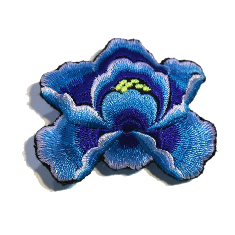 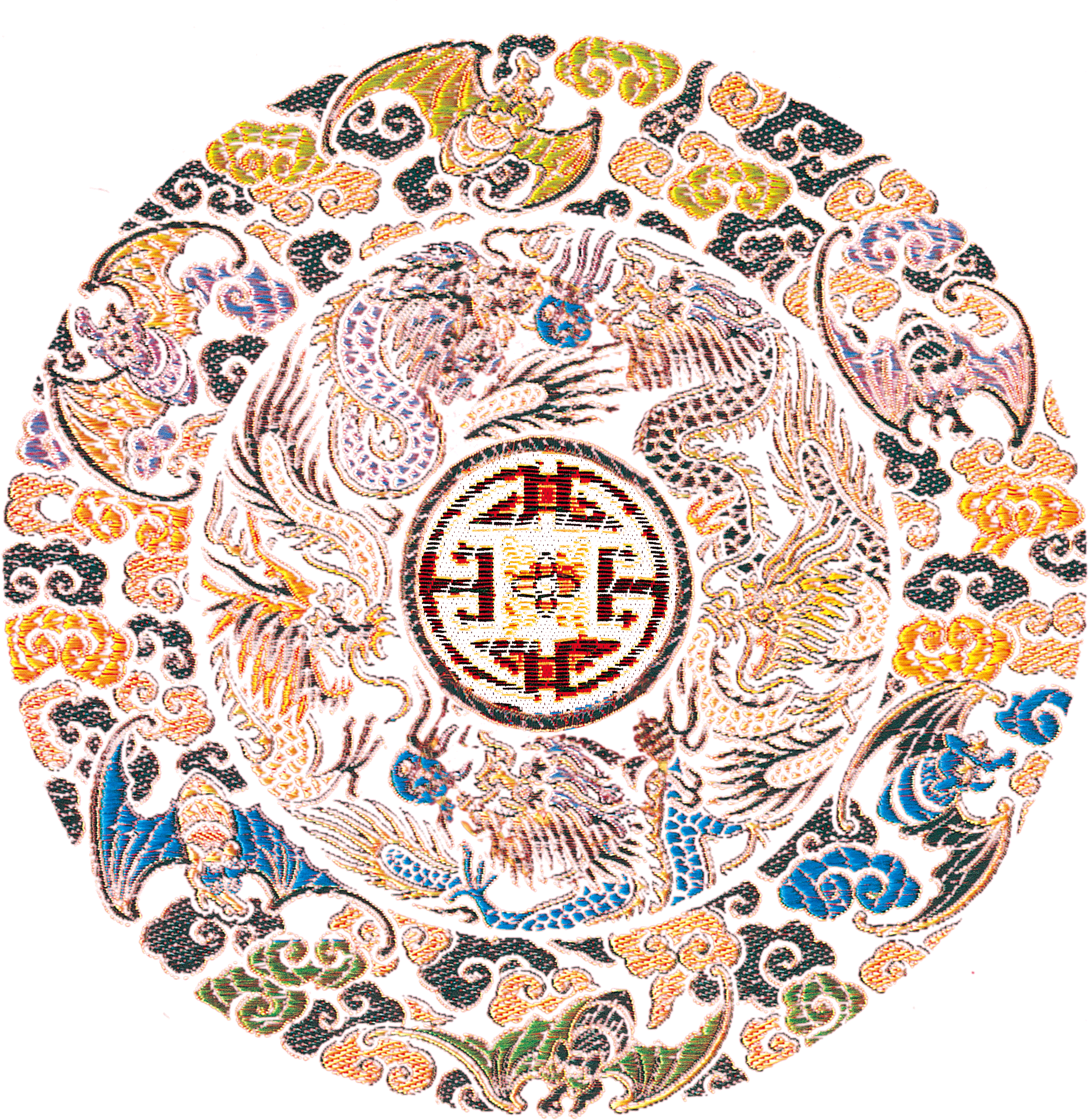 输入需要编辑的内容，内容可以简洁表达
使用关键词
需要编辑的内容，内容可以简洁表达
需要编辑的内容，内容可以简洁表达，使用
输入标题
输入标题
输入需要编辑的内容，内容可以简洁表达
使用关键词
需要编辑的内容，内容可以简洁表达
需要编辑的内容，内容可以简洁表达，使用
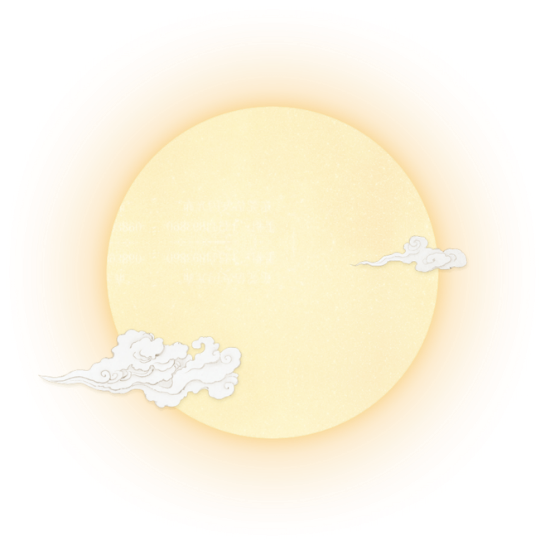 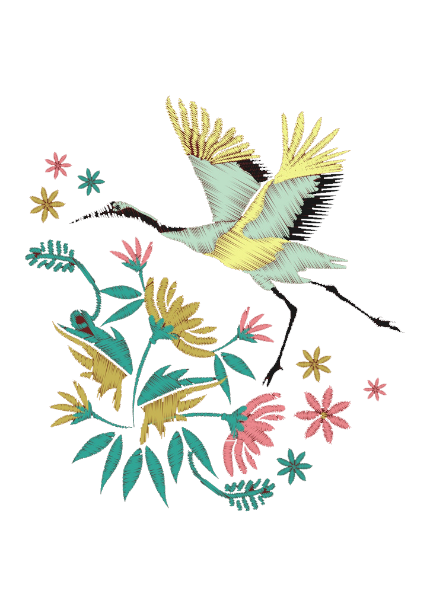 输入需要编辑的内容，内容可以简洁表达
使用关键词
需要编辑的内容，内容可以简洁表达
需要编辑的内容，内容可以简洁表达，使用
输入需要编辑的内容，内容可以简洁表达
使用关键词
需要编辑的内容，内容可以简洁表达
需要编辑的内容，内容可以简洁表达，使用
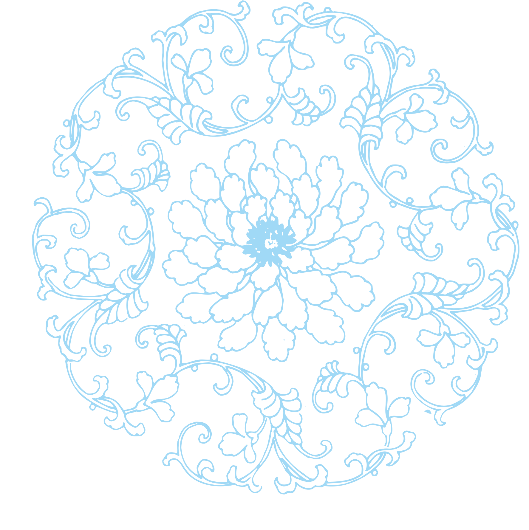 贰
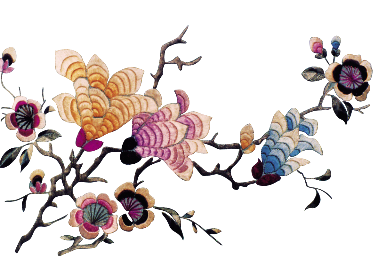 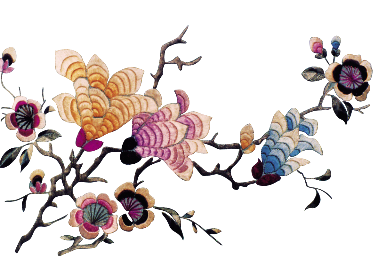 输入标题
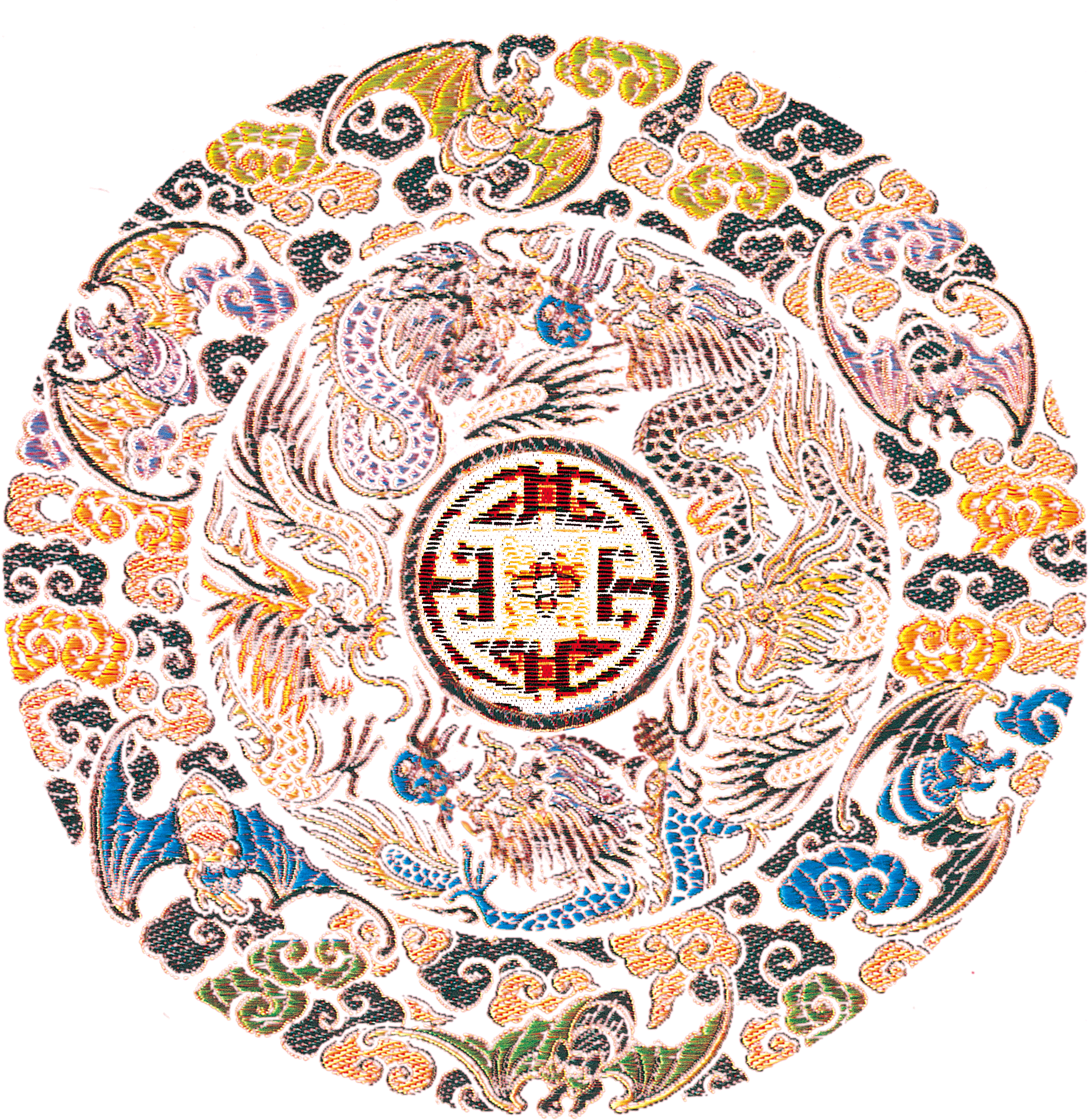 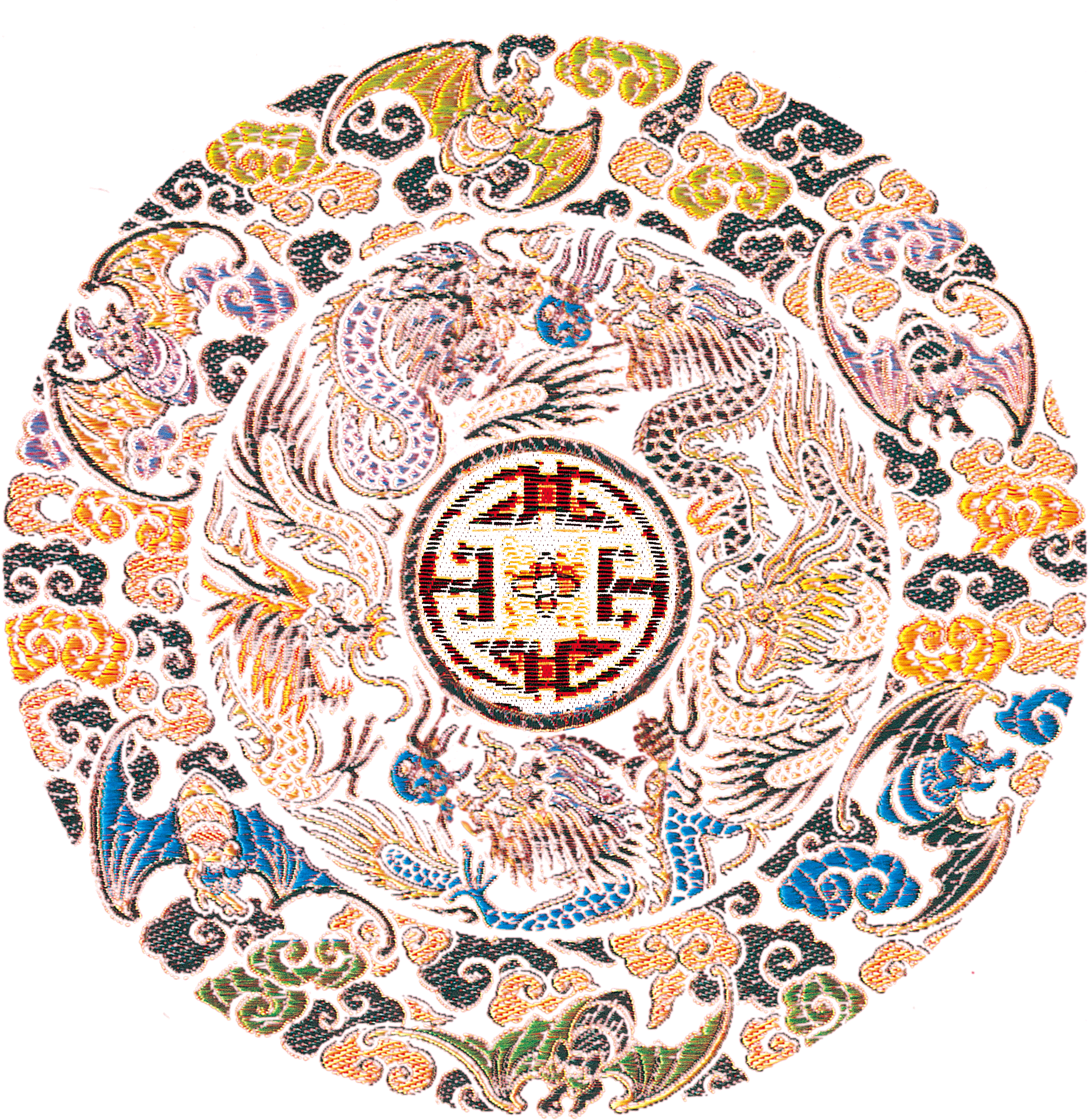 输入需要编辑的内容，内容可以简洁表达，
使用关键词
需要编辑的内容，内容可以简洁表达，
需要编辑的内容，内容可以简洁表达，使用关键词
需要编辑的内容，内容可以简洁表达，
需要编辑的内容，内容可以简洁表达，使用关键词
需要编辑的内容，内容可以简洁表达，使用关键词
输入标题
肆
叁
贰
壹
输入需要编辑的内容，内容可以简洁表达
使用关键词
需要编辑的内容，内容可以简洁表达
输入需要编辑的内容，内容可以简洁表达
使用关键词
需要编辑的内容，内容可以简洁表达
输入需要编辑的内容，内容可以简洁表达
使用关键词
需要编辑的内容，内容可以简洁表达
输入需要编辑的内容，内容可以简洁表达
使用关键词
需要编辑的内容，内容可以简洁表达
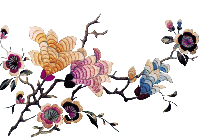 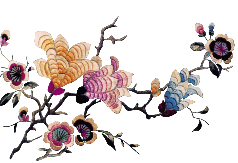 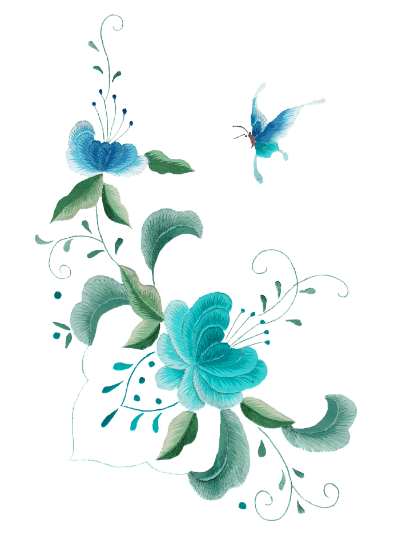 输入需要编辑的内容，内容可以简洁表达，
使用关键词
需要编辑的内容，内容可以简洁表达，
需要编辑的内容，内容可以简洁表达，使用关键词
需要编辑的内容，内容可以简洁表达，
需要编辑的内容，内容可以简洁表达，使用关键词
需要编辑的内容，内容可以简洁表达，使用关键词
输入标题
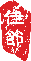 输入标题
输入需要编辑的内容，内容可以简洁表达
使用关键词
需要编辑的内容，内容可以简洁表达
输入标题
输入需要编辑的内容，内容可以简洁表达
使用关键词
需要编辑的内容，内容可以简洁表达
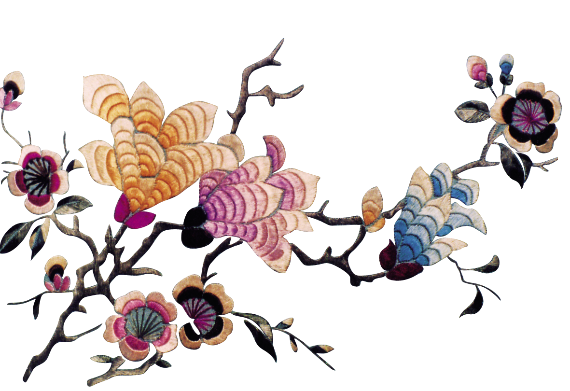 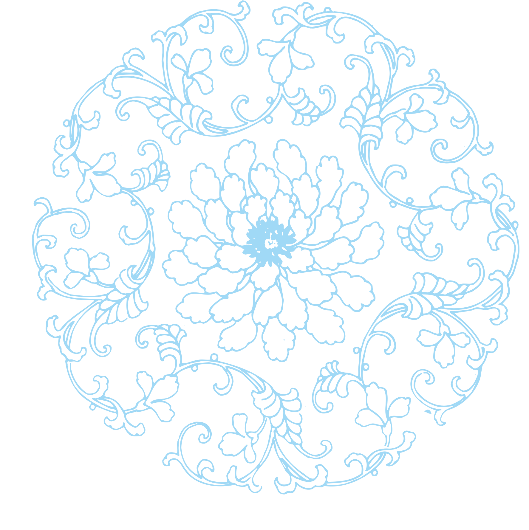 叁
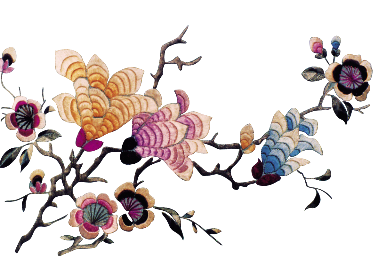 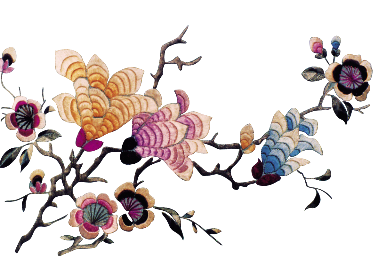 输入标题
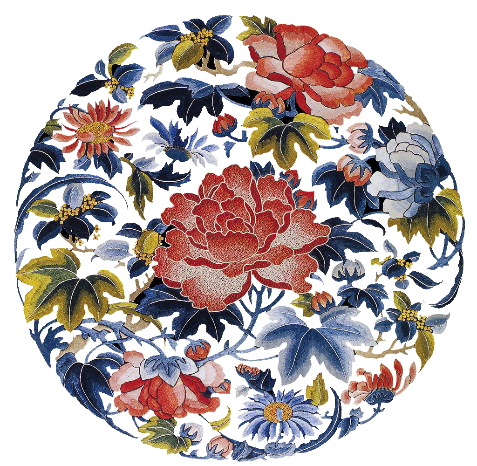 输入标题
输入标题
输入需要编辑的内容，内容可以简洁表达
使用关键词
需要编辑的内容，内容可以简洁表达
输入需要编辑的内容，内容可以简洁表达
使用关键词
需要编辑的内容，内容可以简洁表达
输入需要编辑的内容，内容可以简洁表达
使用关键词
需要编辑的内容，内容可以简洁表达
输入需要编辑的内容，内容可以简洁表达
使用关键词
需要编辑的内容，内容可以简洁表达
输入需要编辑的内容，内容可以简洁表达
使用关键词
需要编辑的内容，内容可以简洁表达
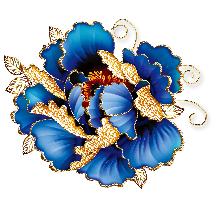 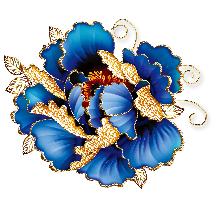 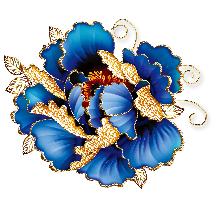 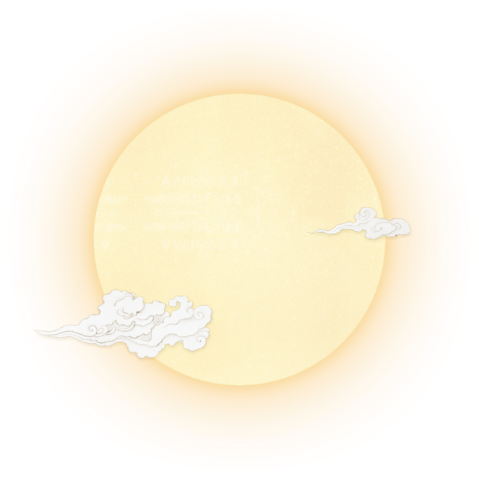 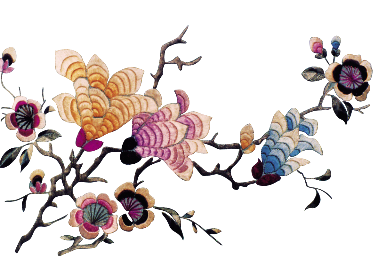 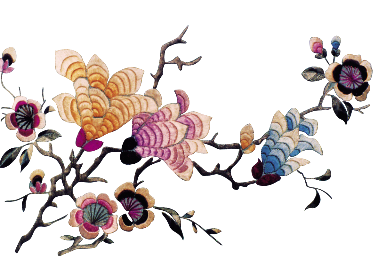 输入需要编辑的内容，内容可以简洁表达
使用关键词
需要编辑的内容，内容可以简洁表达
输入需要编辑的内容，内容可以简洁表达
使用关键词
需要编辑的内容，内容可以简洁表达
输入需要编辑的内容，内容可以简洁表达
使用关键词
需要编辑的内容，内容可以简洁表达
输入标题
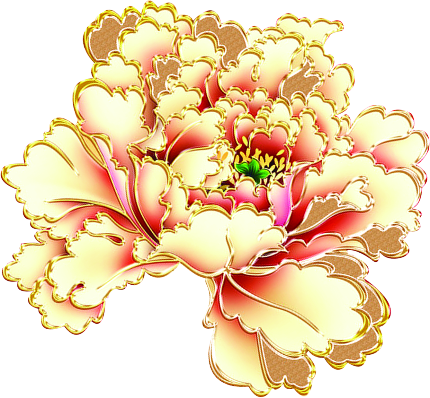 输入需要编辑的内容，内容可以简洁表达
使用关键词
需要编辑的内容，内容可以简洁表达
输入标题
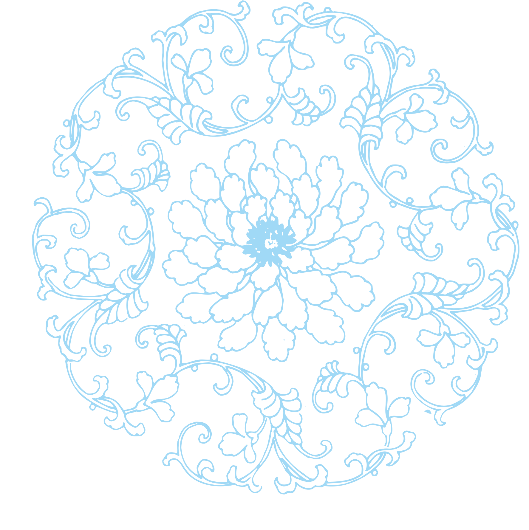 肆
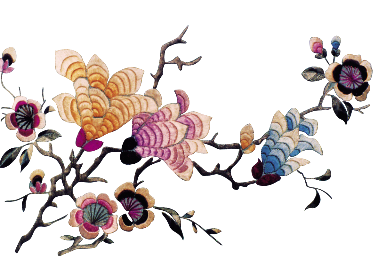 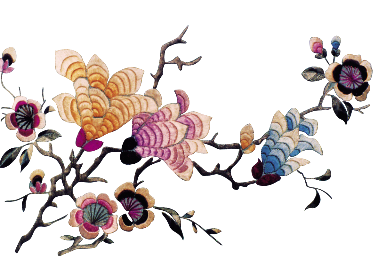 输入标题
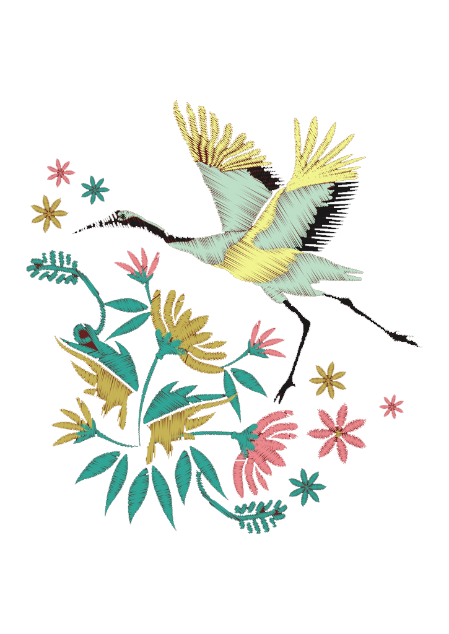 输入需要编辑的内容，内容可以简洁表达
使用关键词
需要编辑的内容，内容可以简洁表达
输入需要编辑的内容，内容可以简洁表达
使用关键词
需要编辑的内容，内容可以简洁表达
输入标题
输入标题
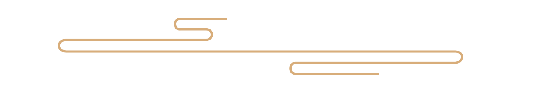 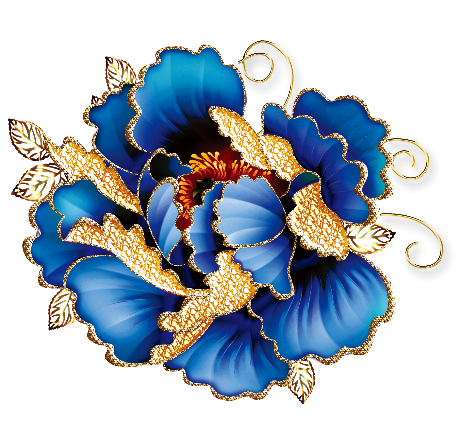 输入需要编辑的内容，内容可以简洁表达，
使用关键词
需要编辑的内容，内容可以简洁表达，
需要编辑的内容，内容可以简洁表达，使用关键词
需要编辑的内容，内容可以简洁表达，
需要编辑的内容，内容可以简洁表达，使用关键词
需要编辑的内容，内容可以简洁表达，使用关键词
输入标题
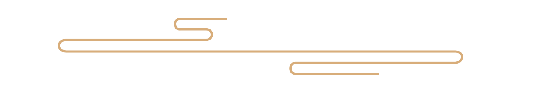 输入需要编辑的内容，内容可以简洁表达，
使用关键词
需要编辑的内容，内容可以简洁表达，
需要编辑的内容，内容可以简洁表达，使用关键词
需要编辑的内容，内容可以简洁表达，
需要编辑的内容，内容可以简洁表达，使用关键词
需要编辑的内容，内容可以简洁表达，使用关键词
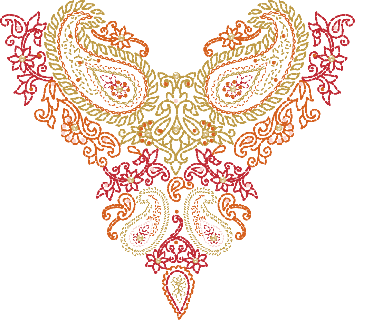 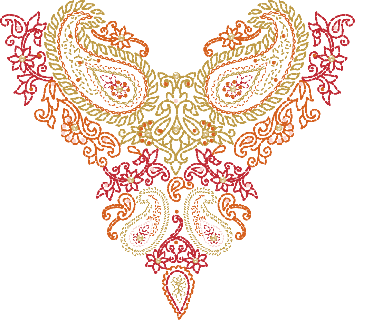 输入标题
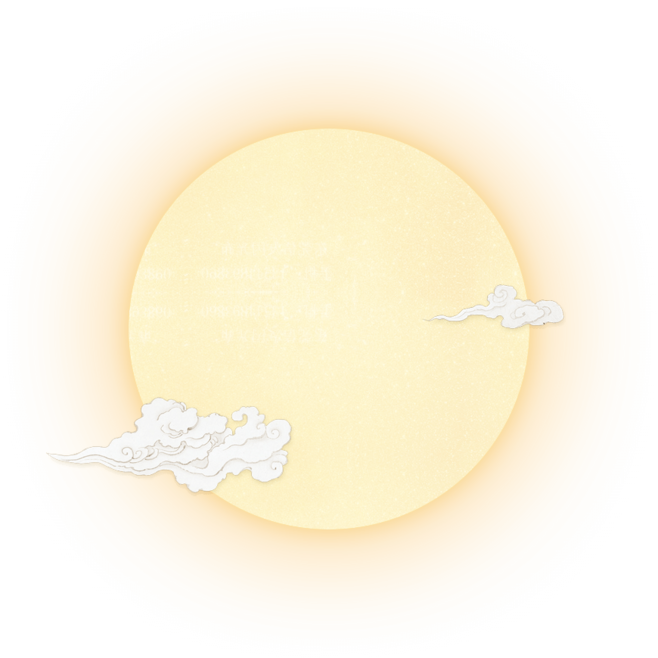 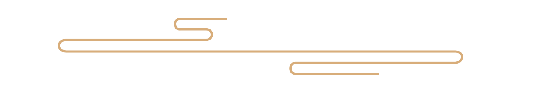 输入需要编辑的内容，内容可以简洁表达
使用关键词
需要编辑的内容，内容可以简洁表达
输入需要编辑的内容，内容可以简洁表达
使用关键词
需要编辑的内容，内容可以简洁表达
输入标题
输入标题
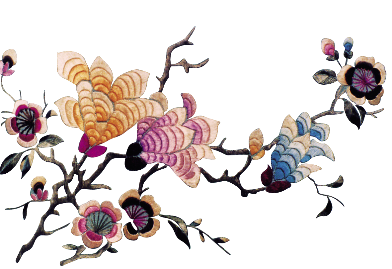 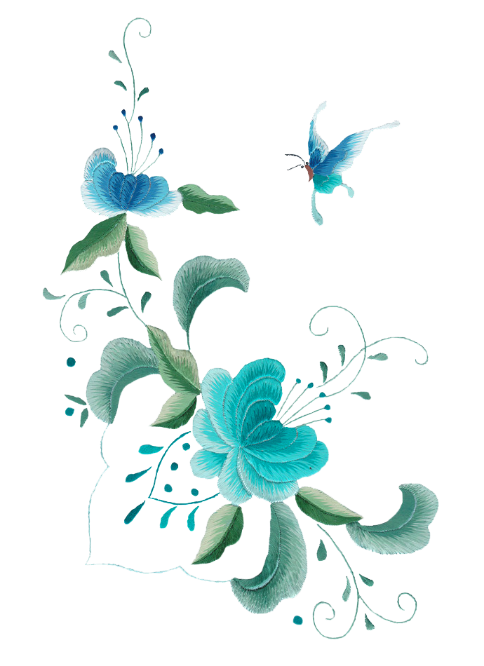 输入需要编辑的内容，内容可以简洁表达
使用关键词
需要编辑的内容，内容可以简洁表达
输入需要编辑的内容，内容可以简洁表达
使用关键词
需要编辑的内容，内容可以简洁表达
输入标题
输入标题
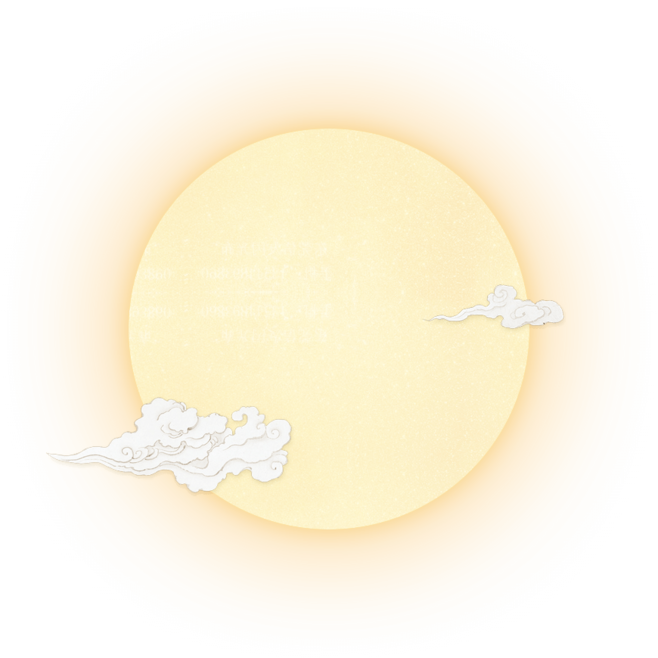 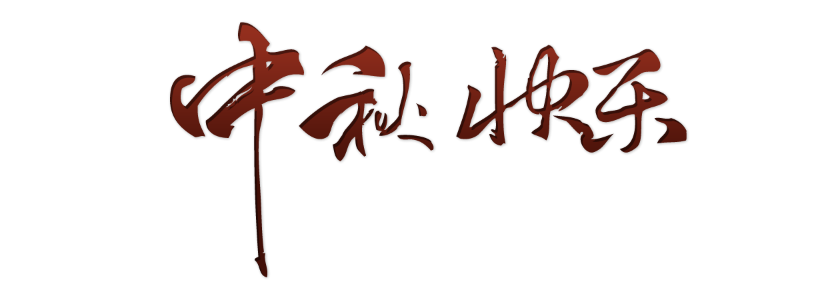 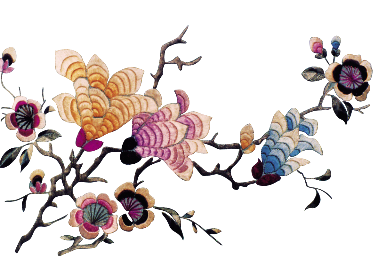 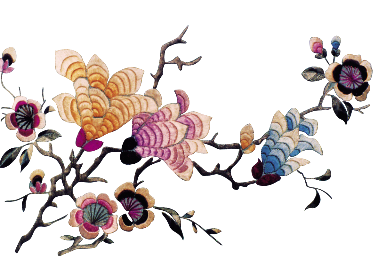 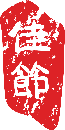